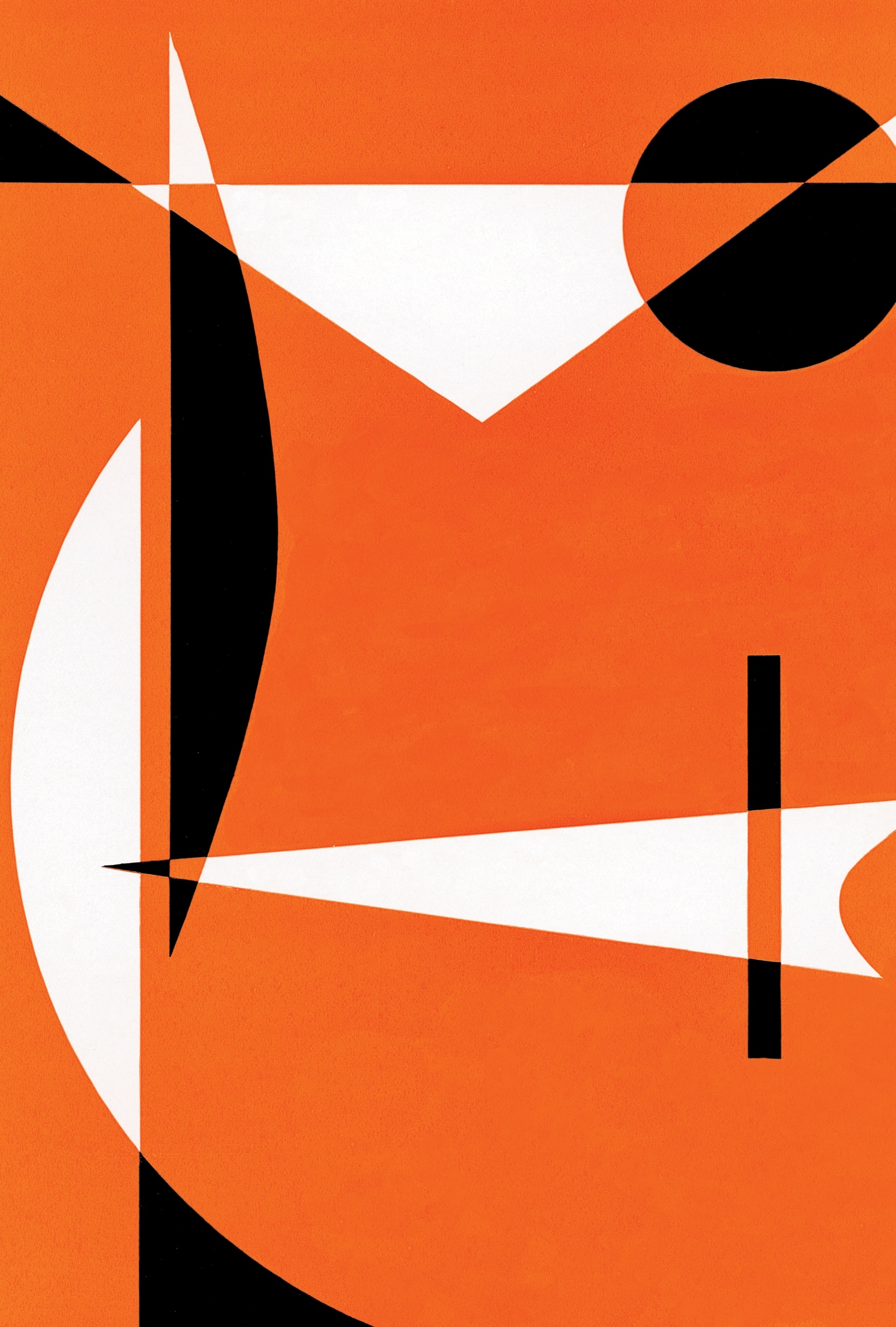 Repentance Basics
Scripture Reading:
Acts 26:15-21
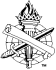 Repentance in the Bible
To Israel, Jer. 3:11-14; Ezek. 14:6; 18:30-32
John the baptizer, Matthew 3:1-2
Jesus, Matthew 4:17 (Mark 1:14-15)
The Twelve, Mark 6:12
Great Commission, Luke 24:46-47; Acts 2:37-38
Spread of Gospel, Acts 3:19; 17:30; 20:21
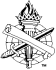 2
What is Repentance?
Command, Luke 13:3, 5; Acts 17:30
Change of Mind (heart)
“To change one’s mind” (Thayer, 405)
Implies a purpose of will about God and sin that must change
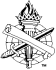 3
What is Repentance?
Change of Mind Toward God, Acts 20:21
Example: Toward Christ, Acts 26:23
Change of Mind Toward Sin, Acts 8:21-22
Repentance from dead works (Heb. 6:1)
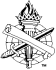 4
Repentance
Produced by Godly Sorrow, 2 Cor. 7:9-10
Broken, contrite heart, Psalm 51:17
Produces Changes in Life, Acts 26:20
The Order: Sin—Godly sorrow—Repentance –Turn to God (fruit), 2 Cor. 7:10-11; Rev. 2:5
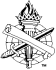 5
Who Needs to Repent?
Every Sinner, Luke 5:30-32
Alien sinner & Christian, Acts 2:37-38; 8:22
Nature of repentance is the same for all
Without respect of persons, Acts 17:30
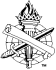 6
Repentance is Not…
Denial or Cover-up of Sin, Genesis 3:8; 4:9-10; Proverbs 28:13
Sin is only “covered” when forgiven, Psalm 32:1-5; Acts 3:19
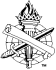 7
Repentance is Not…
Being Sorry for Sin
Judas, Matthew 27:3-5
Herod, Mark 6:26
Not a Promise to Quit Sinning, Luke 3:8, 10-14
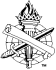 8
Repentance is Not…
Confessing Sin, Matthew 27:4
Repentance bears the fruit of confession
It is more than admitting sin, 1 Thess. 1:9
Going forward is not the repentance
Confessing sin without a change of heart is  reporting, not repenting
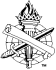 9
Repentance is Not…
Being Afraid Because of Sin, Acts 24:25
The Reformed Life (stopping sin)
That’s the fruit of repentance, 2 Cor. 7:10-11
Repentance causes us to stop the sin, Revelation 9:20-21
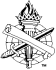 10
Repentance is Not…
Prayer, Acts 8:22
Baptism, Acts 2:38
Forgetting About Our Sin, Hebrews 6:1
“Who knows us?” Isaiah 29:15
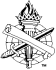 11
Repentance
God wants everyone who sins to repent,Ezekiel 18:30-32; 2 Peter 3:9
Heaven rejoices every time, Luke 15:7
Refusal hardens the heart, Hebrews 3:7-11
Do not go astray in your heart (Heb. 3:10)
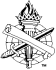 12